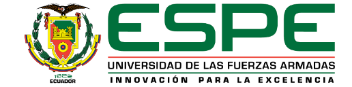 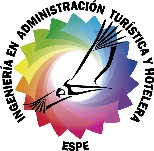 DEPARTAMENTO DE CIENCIAS ECONÓMICAS ADMINISTRATIVAS Y DE COMERCIO

CARRERA DE INGENIERÍA EN ADMINISTRACIÓN TURÍSTICA Y HOTELERA

TRABAJO DE TITULACIÓN, PREVIO A LA OBTENCIÓN DEL TÍTULO DE INGENIERÍA EN ADMINISTRACIÓN TURÍSTICA Y HOTELERA 

TEMA: SOSTENIBILIDAD EN LOS SERVICIOS DE TURISMO COMUNITARIO. CASO: COMUNIDAD OYACACHI

AUTOR: KATHERINE VIVIANA MOLINA NIETO

DIRECTOR: MSC. ELOÍSA ACOSTA

SANGOLQUÍ 
2019
IMPORTANCIA DEL PROYECTO
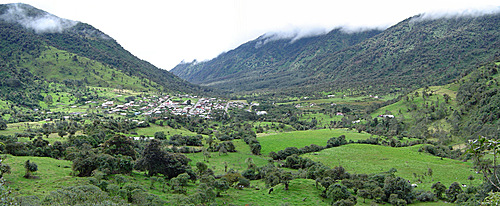 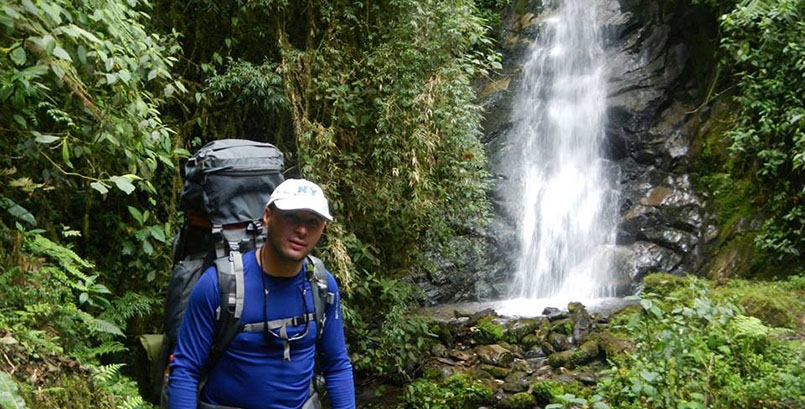 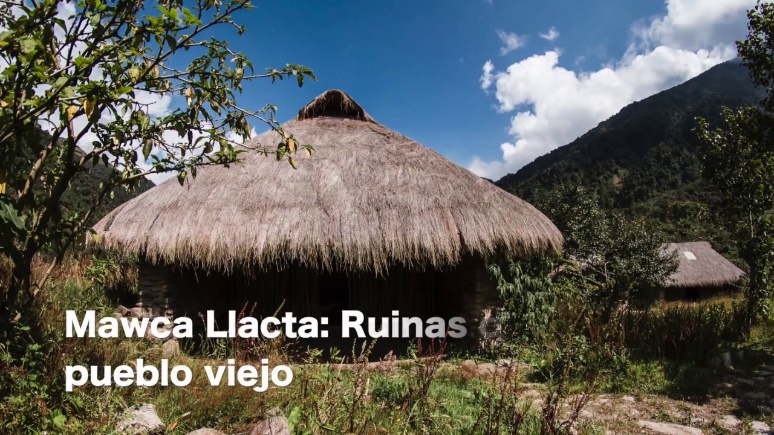 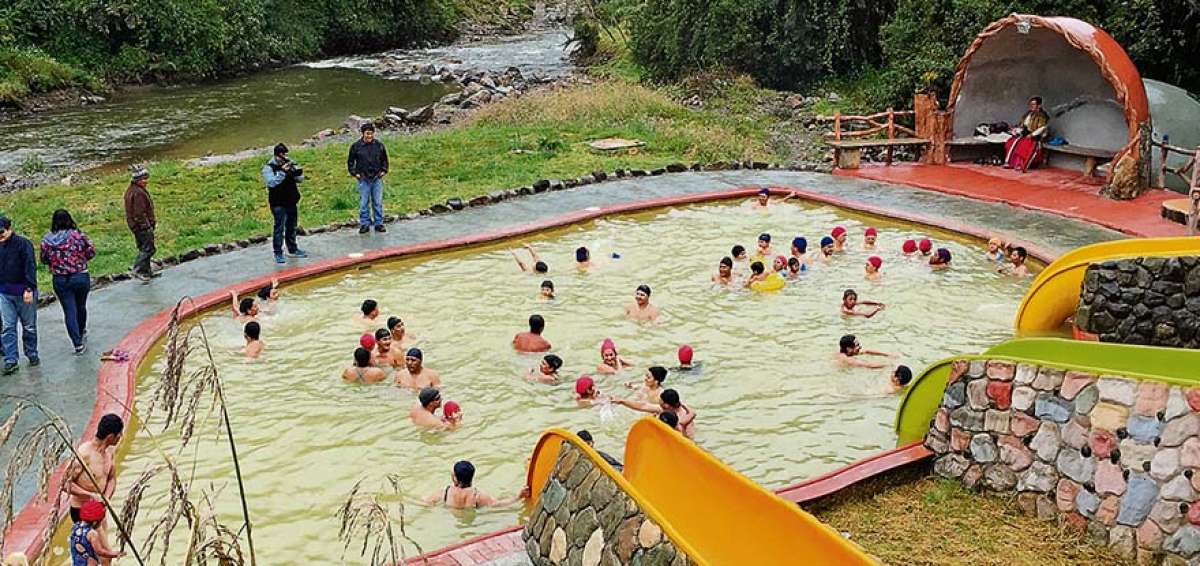 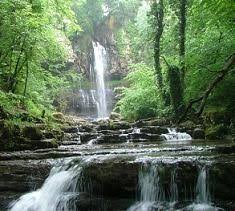 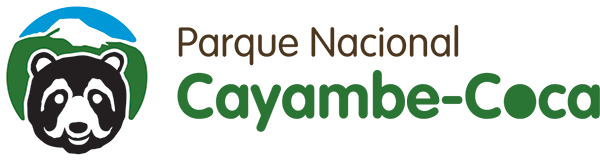 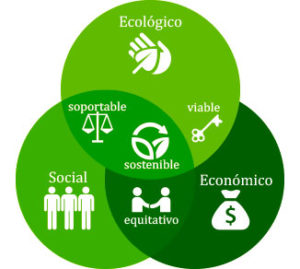 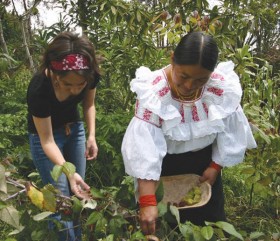 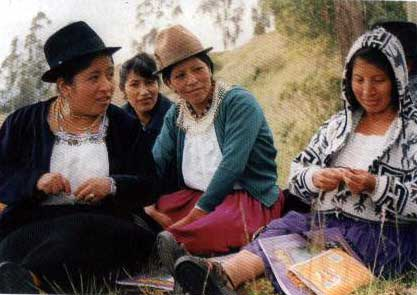 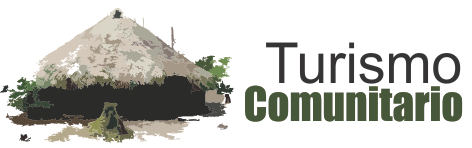 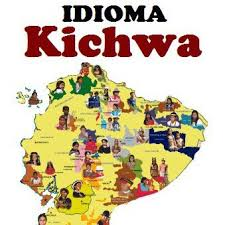 OBJETIVO GENERAL
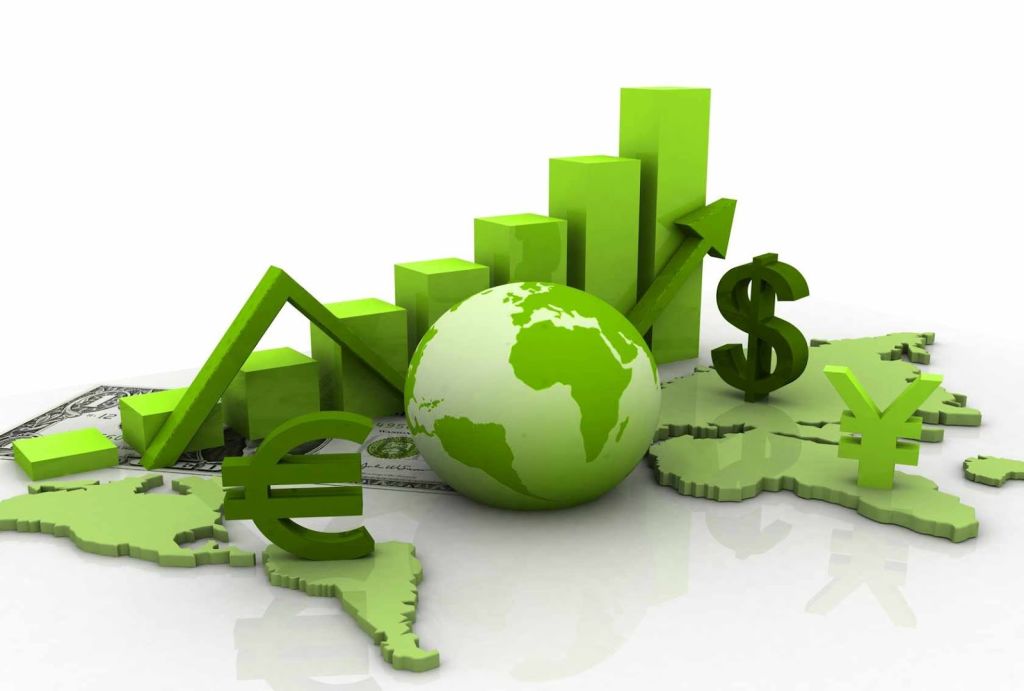 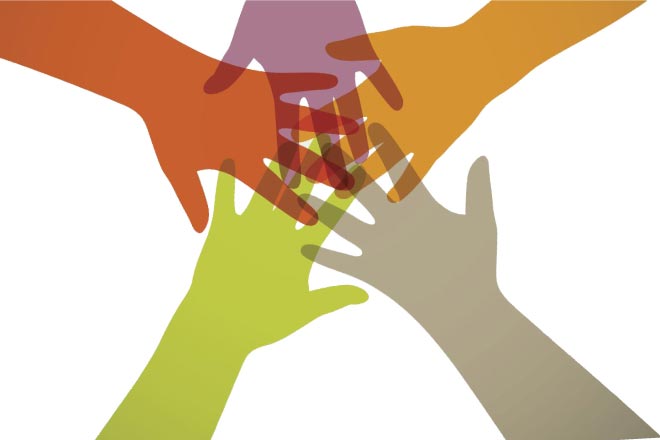 Analizar la sostenibilidad de los servicios de turismo comunitario de Oyacachi mediante una serie de indicadores de turismo sostenible para que definan cuales son los impactos adversos tanto en la esfera ambiental como social y económica.
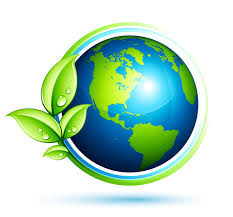 OBJETIVOS ESPECÍFICOS
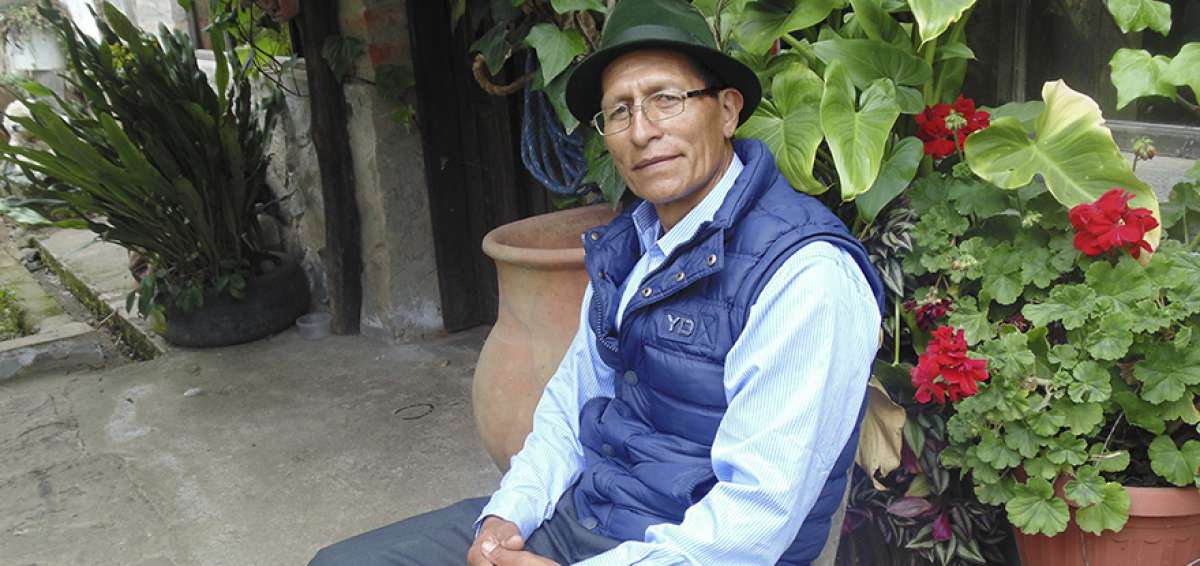 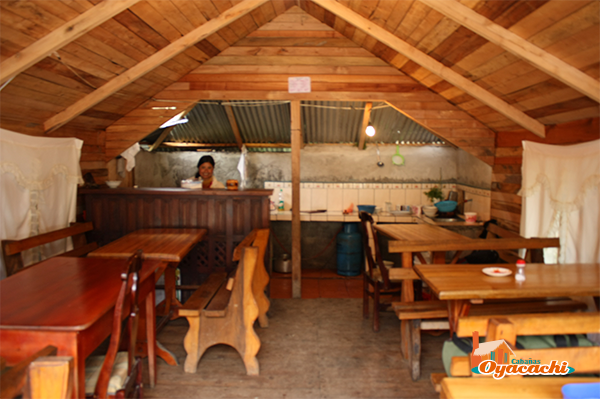 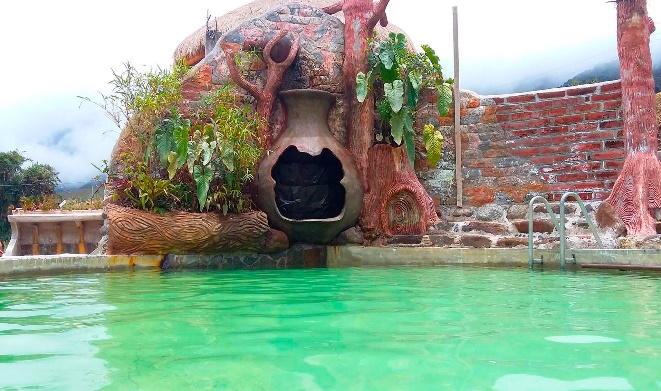 TEORÍAS DE SOPORTE
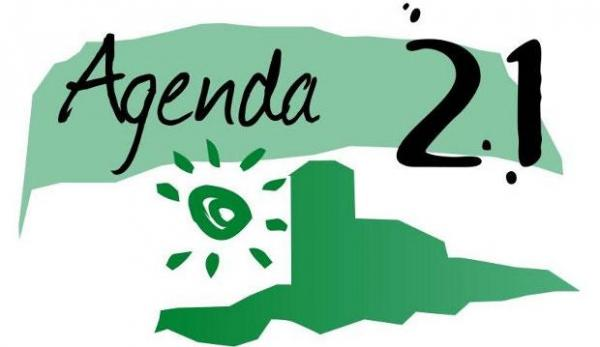 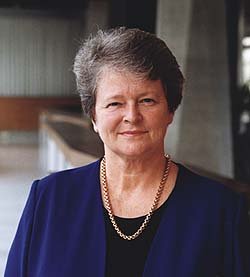 Gro Harlem Brundtland
MARCO REFERENCIAL
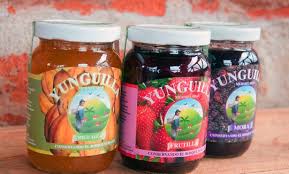 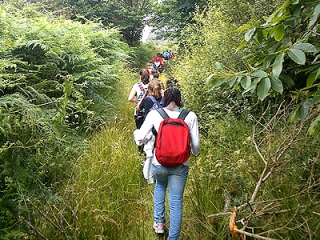 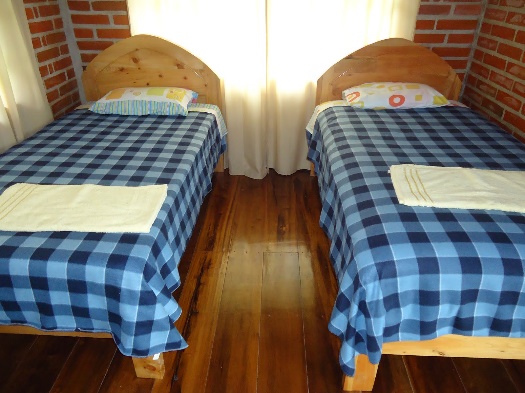 Comunidad de Yunguilla
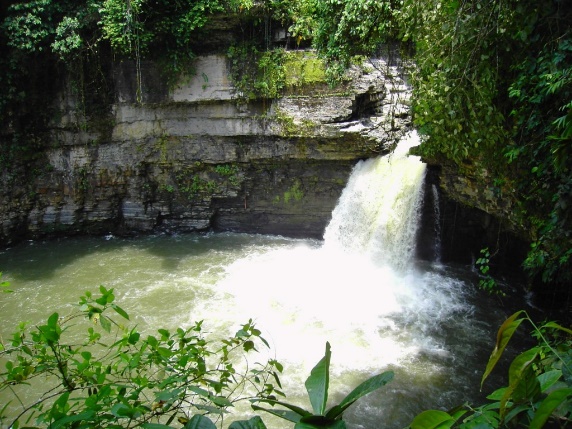 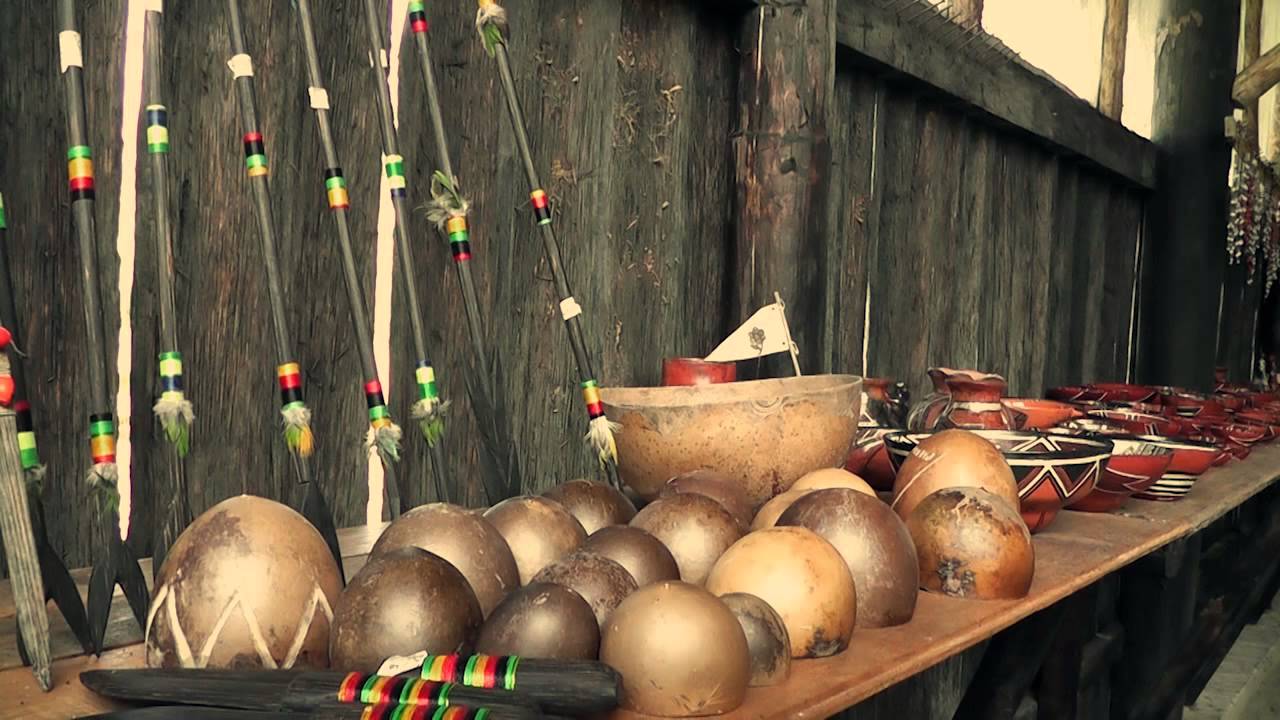 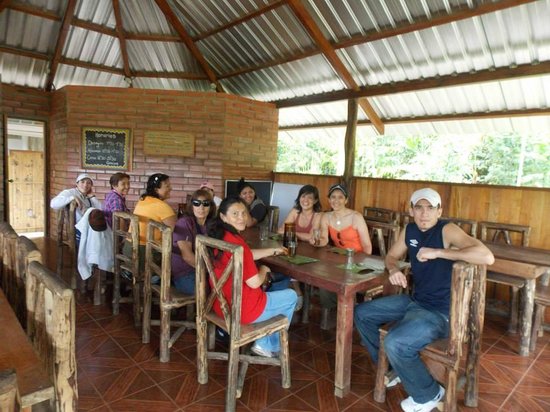 Comunidad de Shiripuno
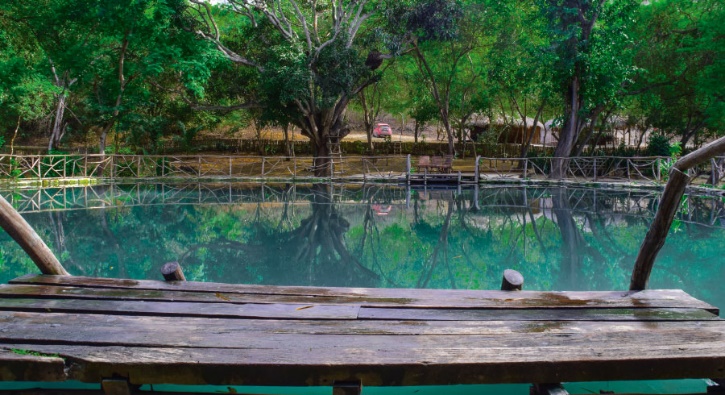 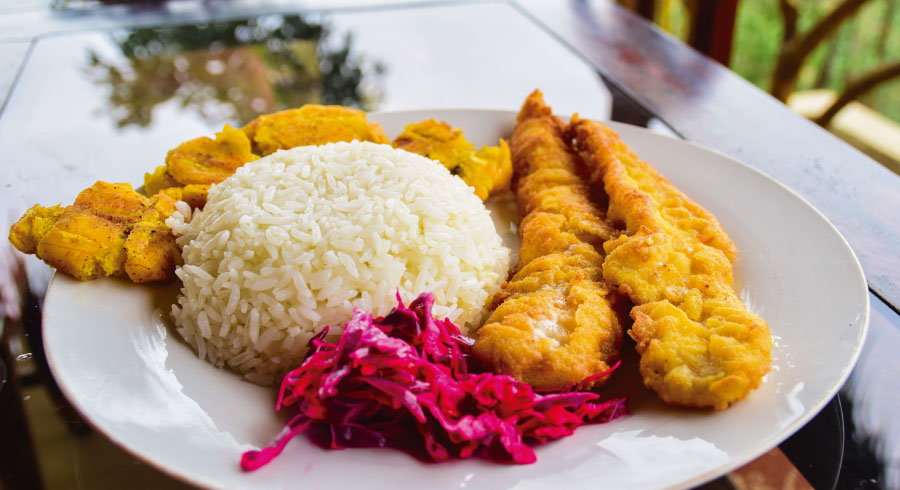 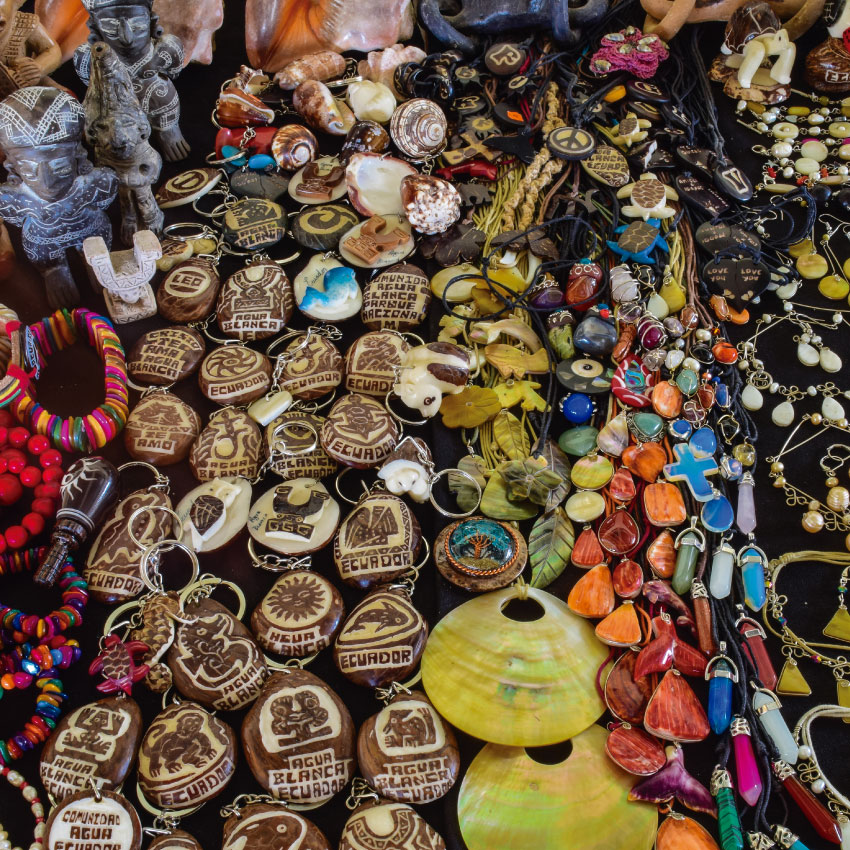 Comunidad de Agua Blanca
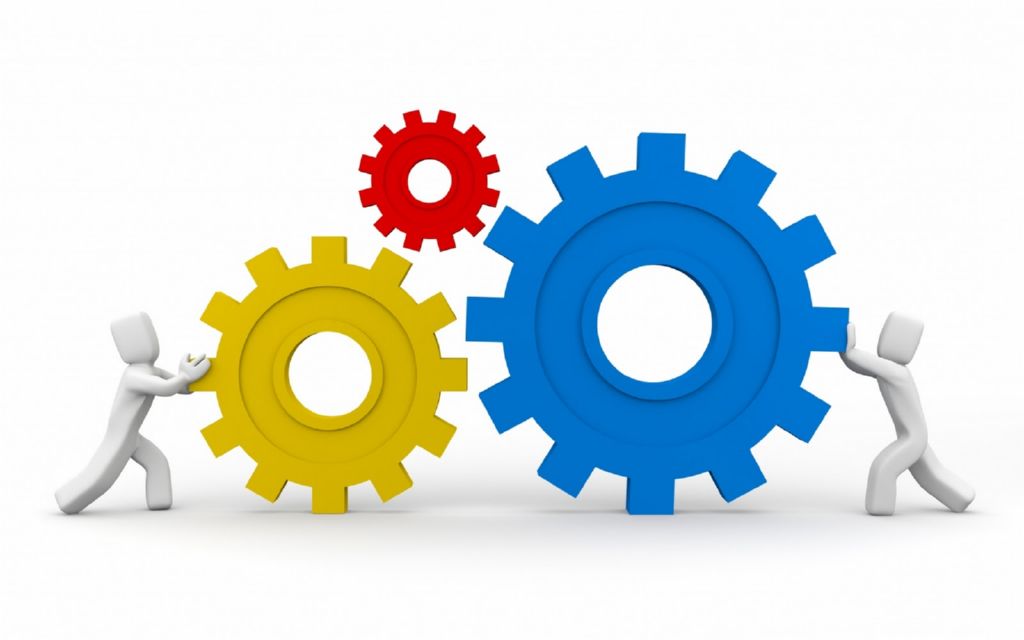 METODOLOGÍA
Formato de encuetas
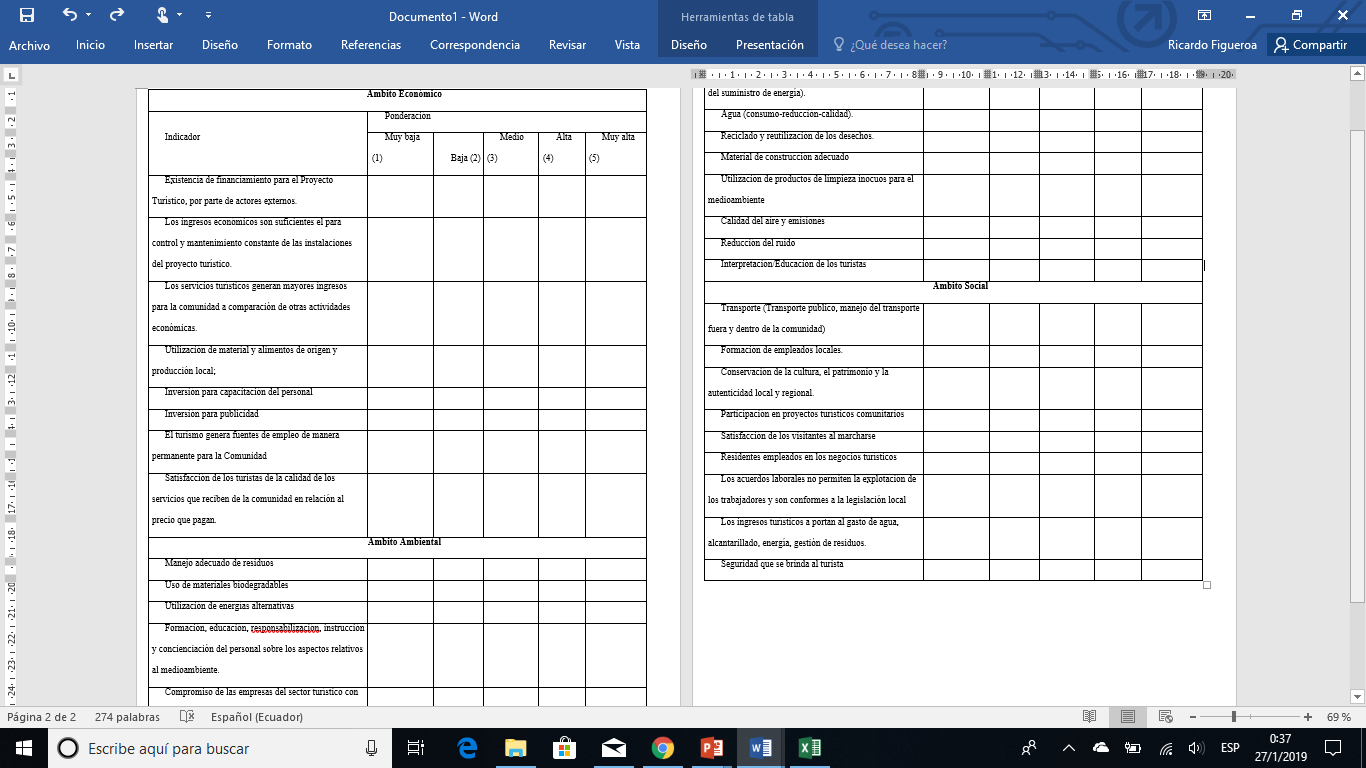 RESULTADOS
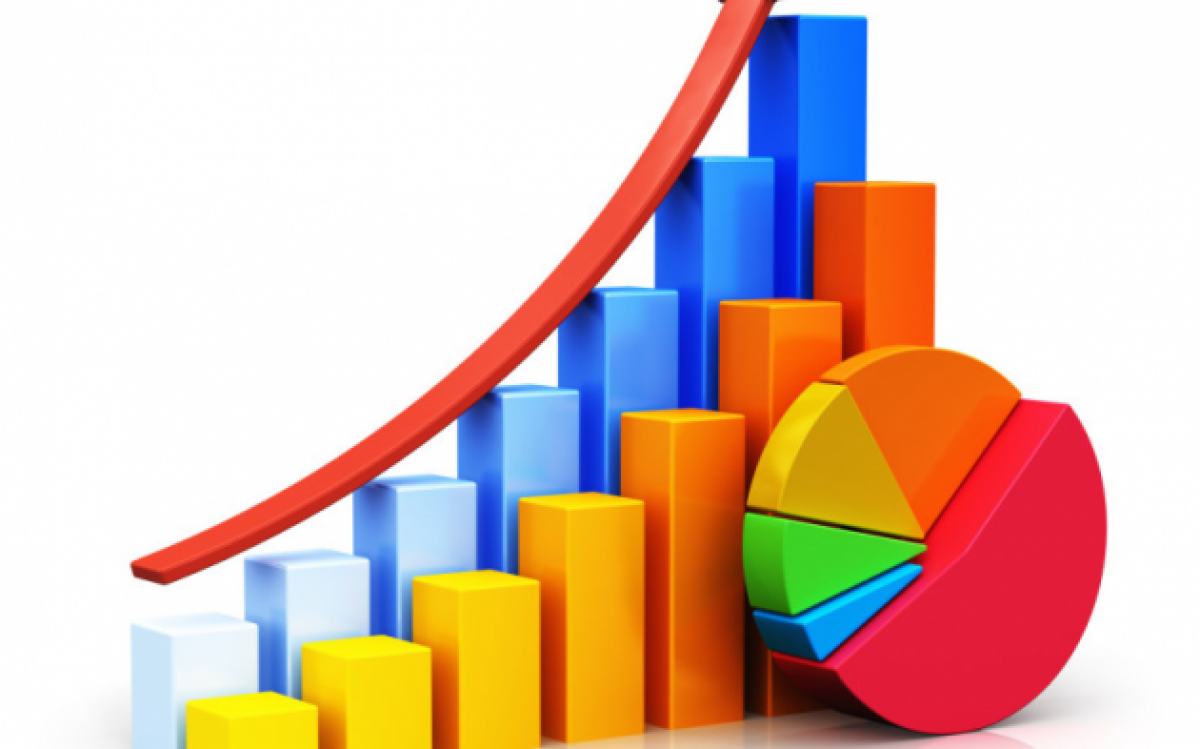 380 ENCUESTAS
ENCUESTAS A TURISTAS
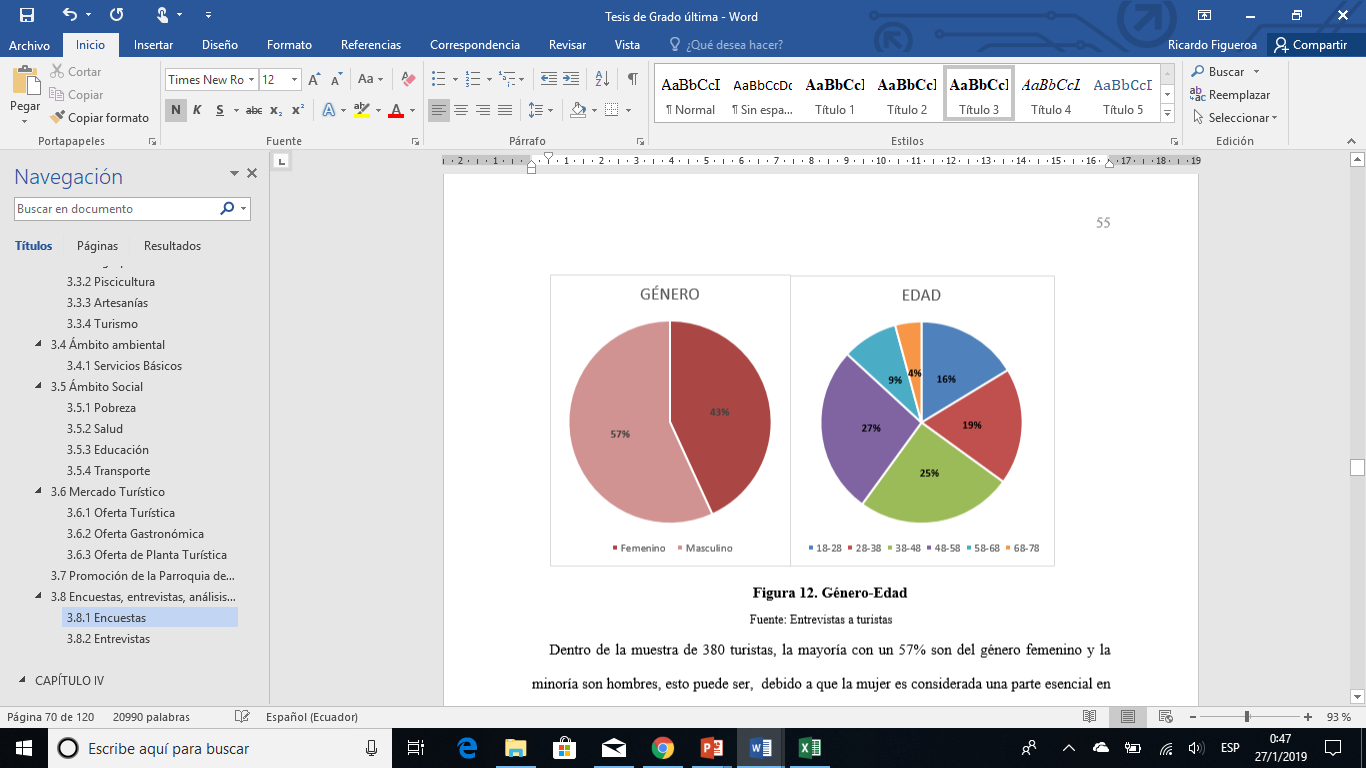 ENTREVISTAS
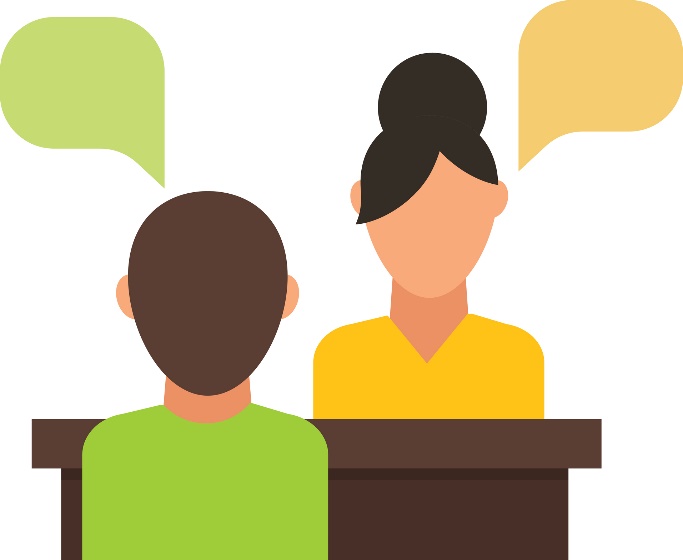 Sr. Mauricio Parión 
Cabildo de la Parroquia de Oyacachi
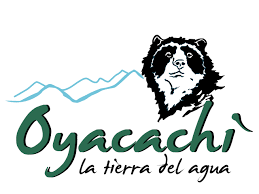 Sr. Melchor Parión 
Presidente de la Junta Parroquial de Oyacachi
Encuestas a los servicios turísticos
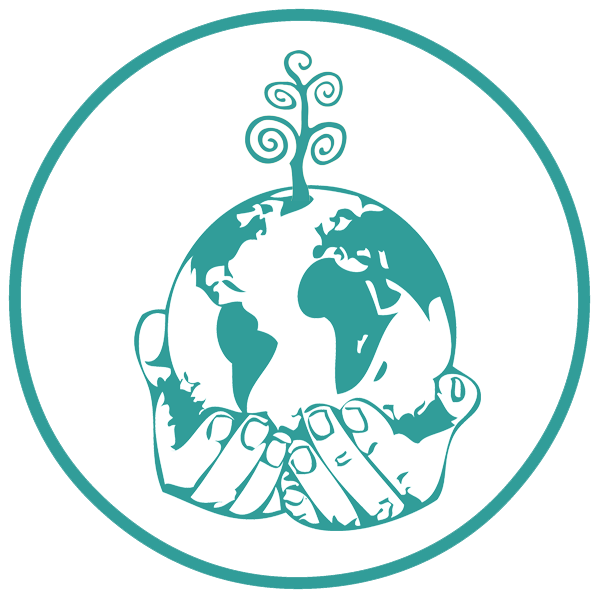 DISCUSIÓN
Conclusiones
A pesar de no contar con apoyo económico por parte de entidades gubernamentales, la comunidad de Oyacachi se ha desarrollado en los últimos años de una manera independiente intentando mejorar cada día en la prestación de los servicios y hacer que el turista se lleve una buena experiencia logrando un pronto retorno.
La parroquia está ubicada dentro del Área Protegida Parque Nacional Cayambe Coca, donde se encuentra gran cantidad de especies de flora y fauna, los pobladores trabajan en conjunto con el parque para preservar la naturaleza, sin embargo, el turismo es una actividad que genera grandes cantidades de basura y contaminación ambiental en la comunidad.
La planificación y gestión sostenible del turismo es una manera de aplicar criterios de sostenibilidad en los procesos de planificación turística, la comunidad está consciente de los problemas ambientales que traen consigo esta actividad económica, pero no está trabajando apropiadamente para desarrollar estos criterios de sostenibilidad.
La comunidad de Oyacachi es un lugar lleno de riqueza no solamente natural sino también cultural, sin embargo, las autoridades no están trabajando en el tema de la conservación de la cultura y la autenticidad local.
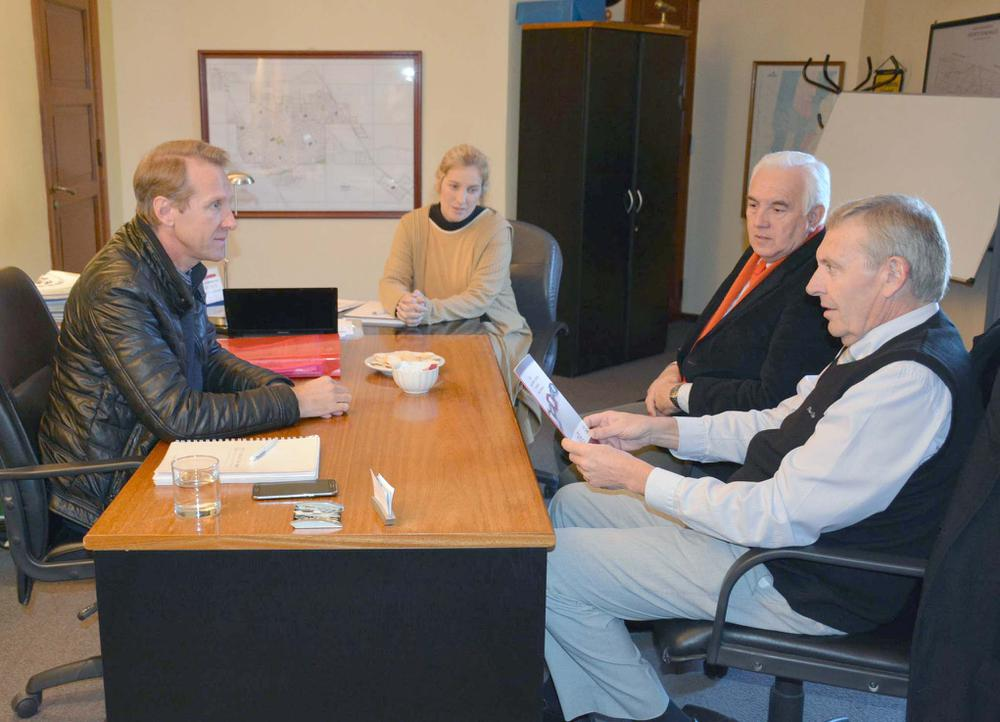 RECOMENDACIONES
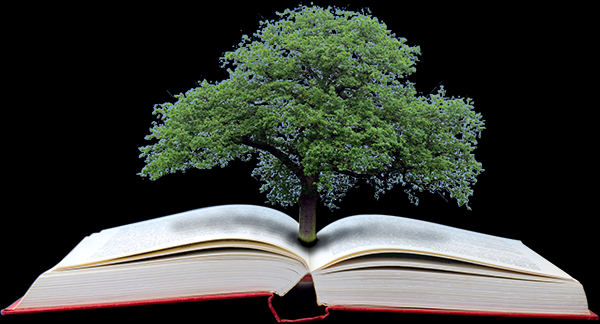 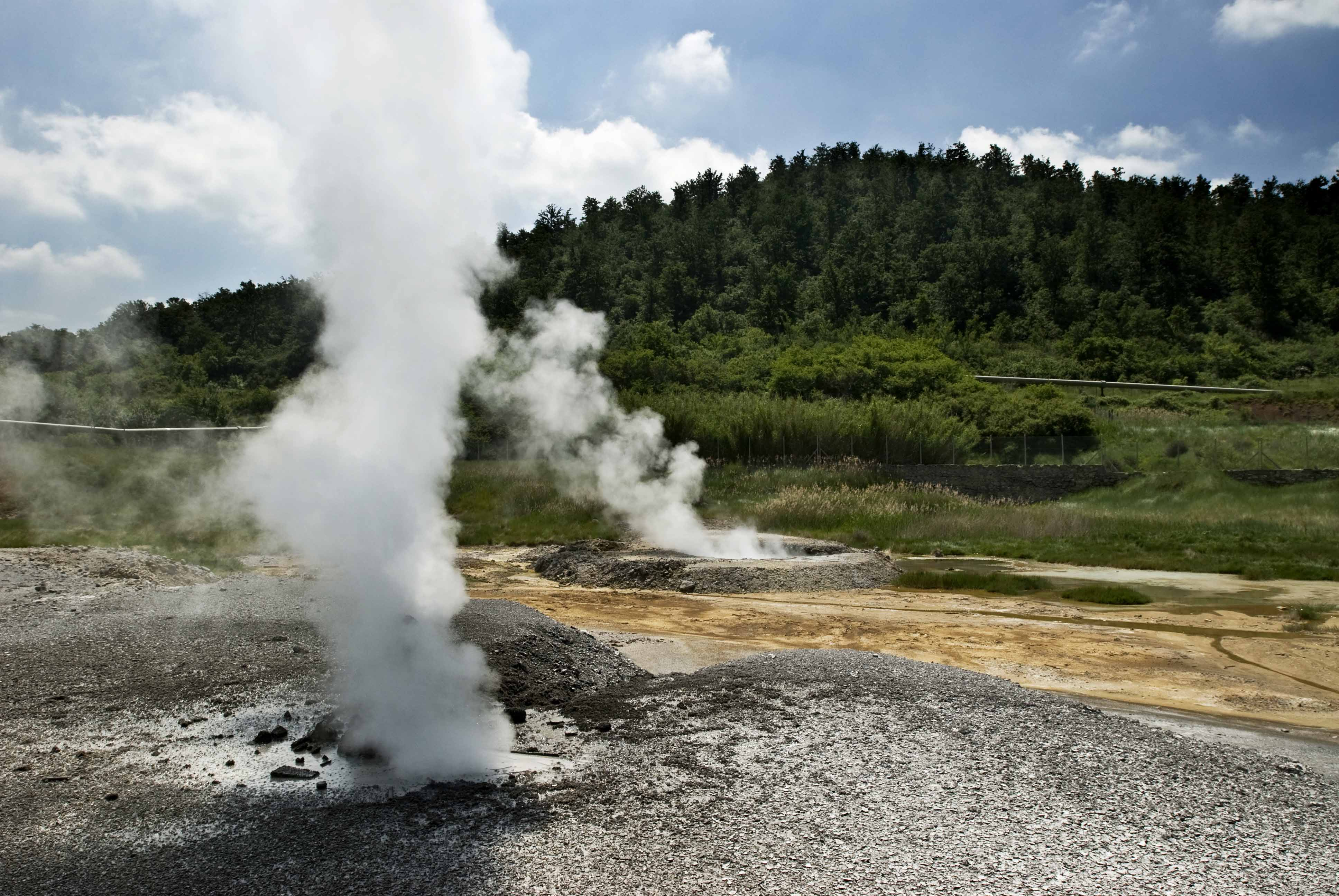 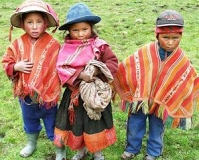